0
Affective Haptics
Vancouver, March 4 2012
Towards Effective Affective Haptic Interaction
Alexander Toet,  Jan B.F. van Erp, Joris B. Janssen
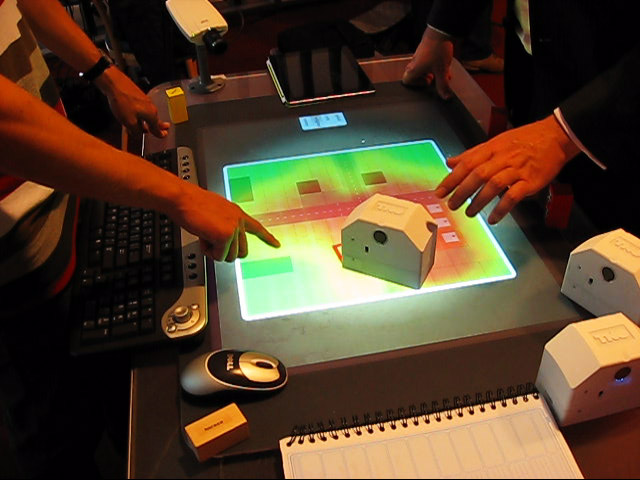 1
Affective Haptics
Vancouver, March 4 2012
Sensators: active multisensory tangibles
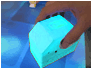 Take haptic input
Touch
Pressure

Personalized multisensory feedback
Visual
Auditory  
Tactile
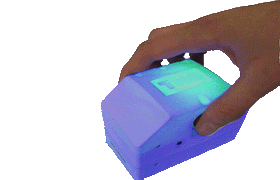 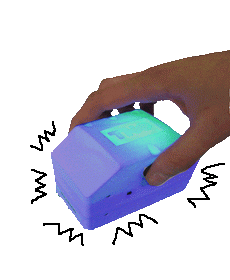 2
3-3-2012 17:54
Titel van de presentatie
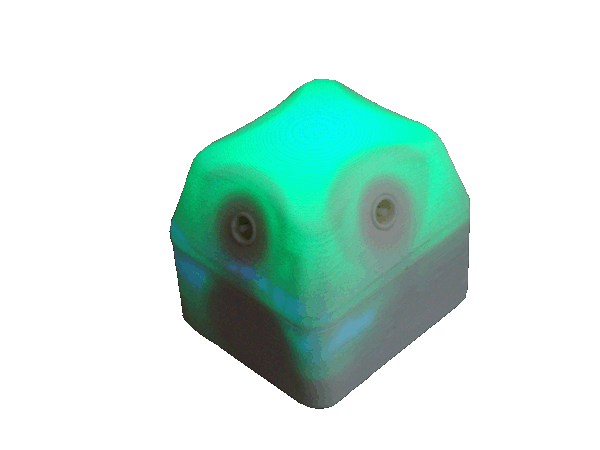 3
3-3-2012 17:54
Titel van de presentatie
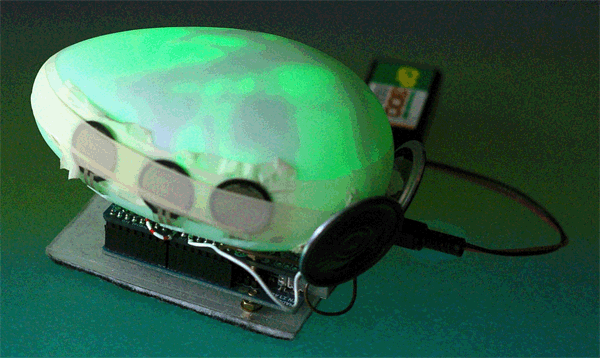 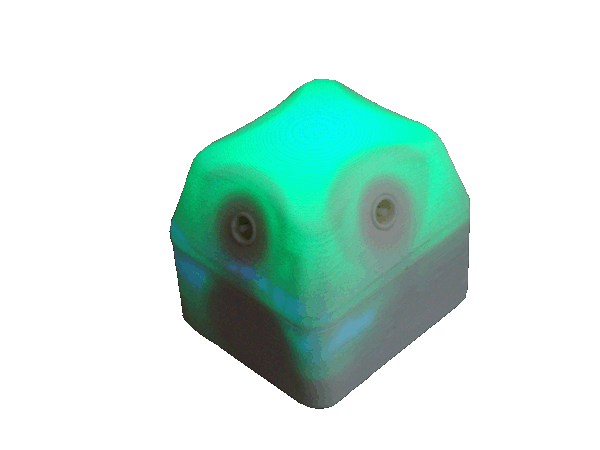 4
Affective Haptics
Vancouver, March 4 2012
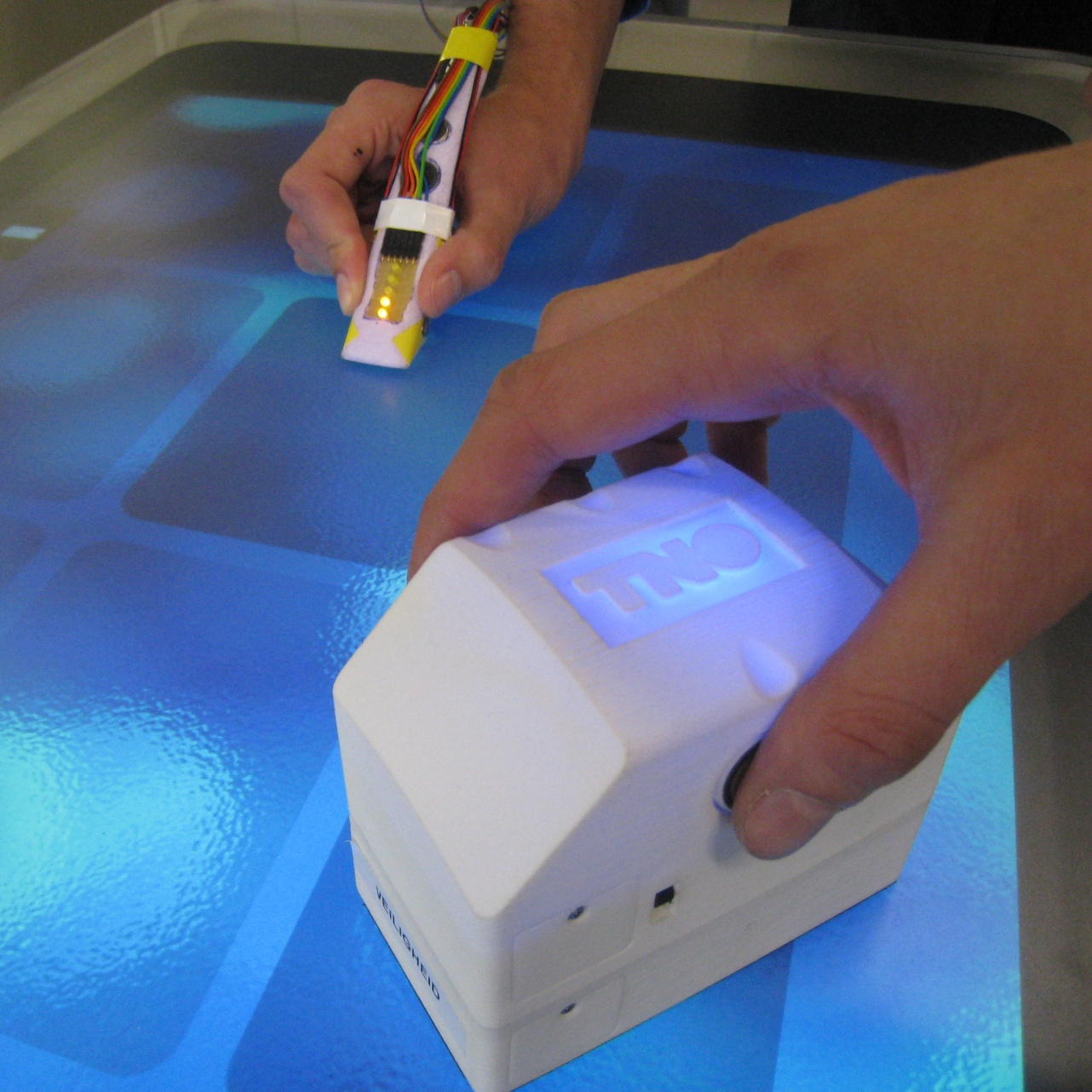 5
Affective Haptics
Vancouver, March 4 2012
Multi-user multi-touch interfaces
Pro’s:
Intuitive
Facilitate multiple user interaction
Work with (passive) tangible objects

Con’s
Input only, no tactile feedback
No personalized info display
6
Affective Haptics
Vancouver, March 4 2012
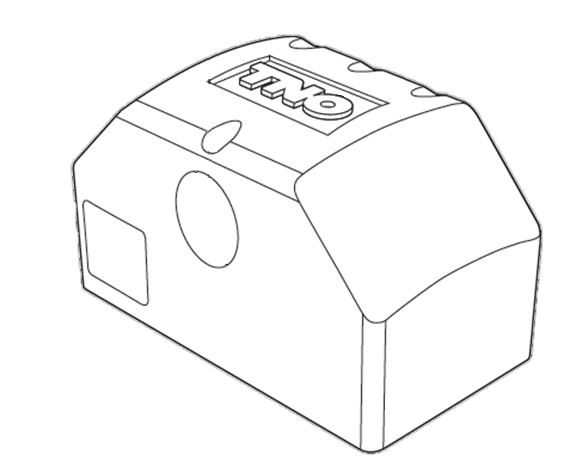 Dynamic shell color
 - RGB LEDs
Finger landing points
 - touch sensors
 - vibrating elements
Audio
 - speaker
 - beeps
Wireless connection
 - Bluetooth
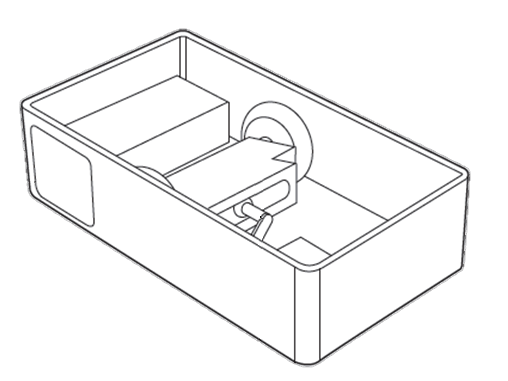 Power supply
 - battery
7
Affective Haptics
Vancouver, March 4 2012
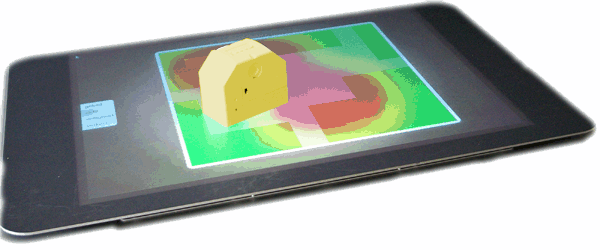 8
Affective Haptics
Vancouver, March 4 2012
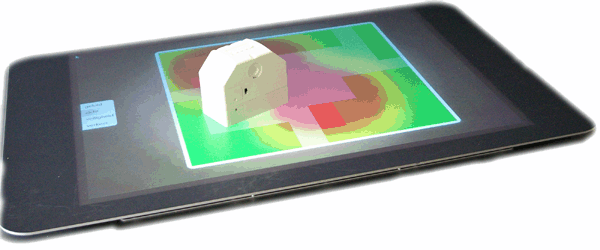 9
Affective Haptics
Vancouver, March 4 2012
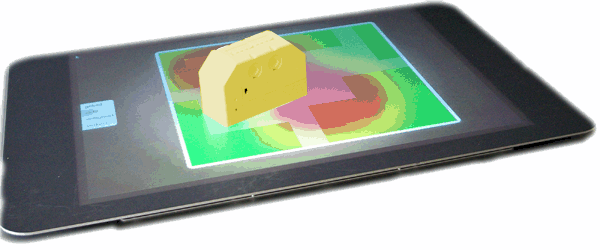 10
Affective Haptics
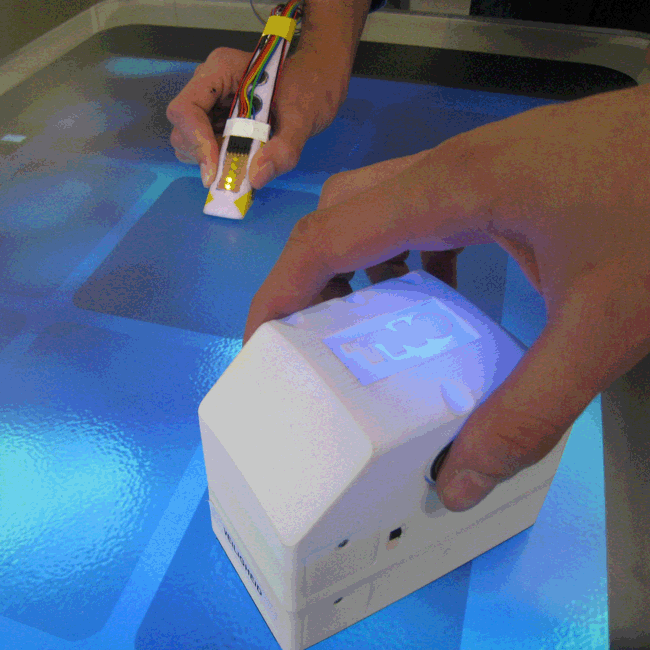 Vancouver, March 4 2012
11
10 januari 2011
Affective Haptics
TNO Nieuwe huisstijl
Vancouver, March 4 2012
11
Arousal
Affect
Pleasure
12
10 januari 2011
Affective Haptics
TNO Nieuwe huisstijl
Vancouver, March 4 2012
12
Arousal
Affect
Stress
Excitement
Pleasure
Depression
Relaxation
13
10 januari 2011
Affective Haptics
TNO Nieuwe huisstijl
Vancouver, March 4 2012
13
Arousal
Affect through Color
Stress
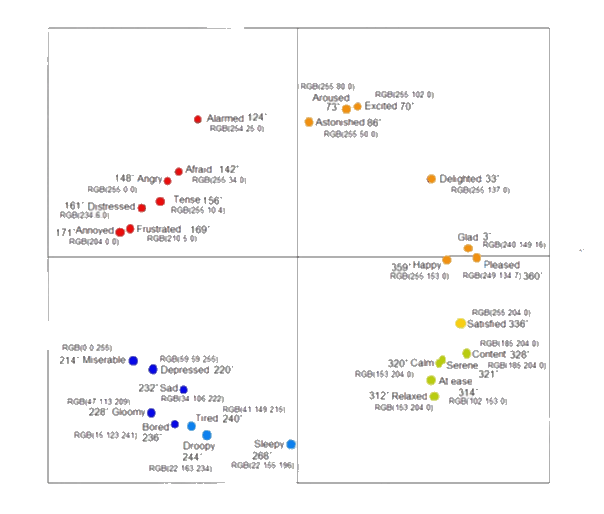 Excitement
Red
Green
Pleasure
Blue
Sánchez et al., 2006;
Valdez & Mehrabian, 1994
Depression
Relaxation
14
10 januari 2011
Affective Haptics
TNO Nieuwe huisstijl
Vancouver, March 4 2012
14
Arousal
Affect through Sound
Stress
Excitement
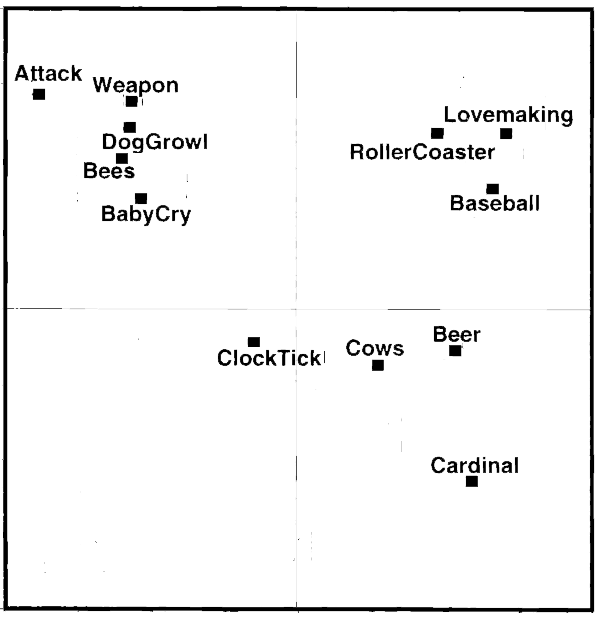 Pleasure
Bradley & Lang, 2000
Depression
Relaxation
15
10 januari 2011
Affective Haptics
TNO Nieuwe huisstijl
Vancouver, March 4 2012
15
Arousal
Affect through Music
Stress
Excitement
tempo
Minor                                     Major
Pleasure
Tajadura-Jiménez et al., 2008)
Depression
Relaxation
16
10 januari 2011
Affective Haptics
TNO Nieuwe huisstijl
Vancouver, March 4 2012
16
Arousal
Affect through Haptics
Stress
Excitement
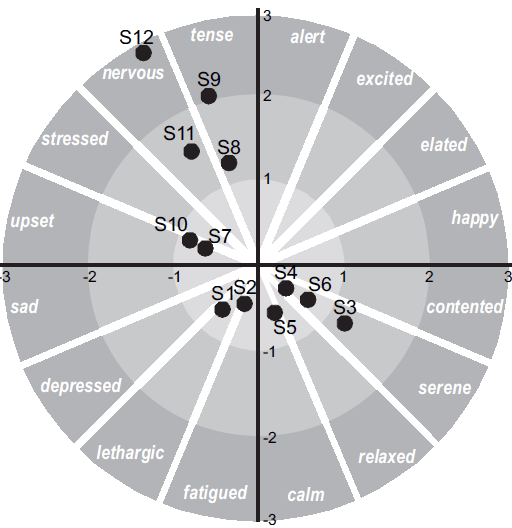 High                 frequency               Low
Pleasure
Suk et al., 2009:
Depression
Relaxation